Szakdolgozat / Diplomamunka prezentáció
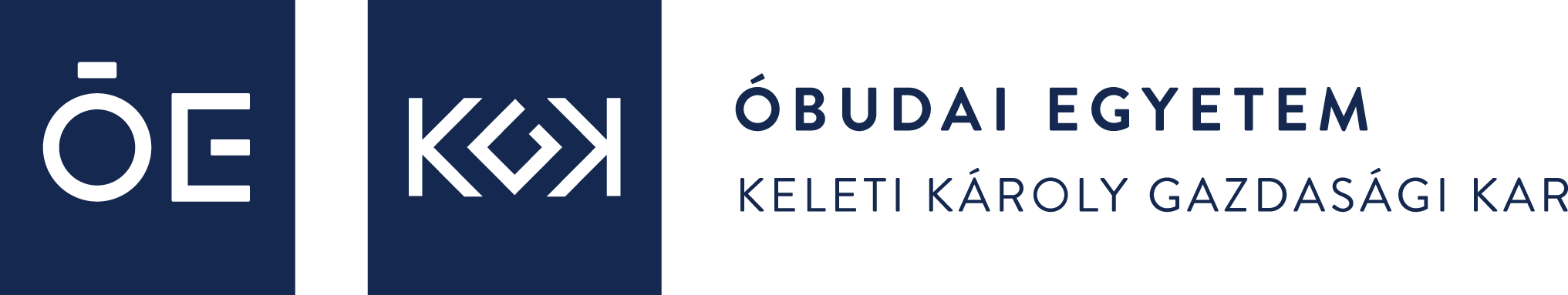 Hallgató neve; Neptun kódja
Szakdolgozat / Diplomadolgozat címe
Keleti Károly Gazdasági KarSzak: 
Konzulens: Budapest, 202X.
Problémafelvetés, célkitűzések
A szakdolgozat/diplomadolgozat célja 1-2 mondatban megfogalmazva. 

Miért választotta ezt a témát? 

Mi a téma aktualitása? (tudományos, szakmai és mindennapi megközelítésben)

(Ha felállított hipotéziseket, úgy azokat is tüntesse fel itt!)
Röviden, tételesen, egymás alá helyezve: 
H1: 
H2:
H3:
Ha nem voltak hipotézisek, ez a rész törlendő. Ha nem fér ki, nyisson új diát!
Célkitűzések
Elméleti háttér
Anyag és módszer
Elemzés és eredmények
Következtetések, javaslatok
Elméleti háttér rövid bemutatása
Első gondolat
Második gondolat
Harmadik gondolat 

Nem kell fogalmakat bemutatnia!
Azt írja le, hogy mit mutatott be a szakirodalom segítségével, milyen forrásokat használt fel (például hazai vagy külföldi szerzők)! 
Címszavakban fogalmazzon inkább! 
Hány hivatkozást (forrást) használt fel?
Összegezze röviden a szakirodalmak jellegét és minőségét! 
Mi a legfőbb következtetés ezekből? Mi a szakirodalmi munka eredménye?
Célkitűzések
Elméleti háttér
Anyag és módszer
Elemzés és eredmények
Következtetések, javaslatok
Vizsgálati módszerek bemutatása
Célkitűzések
Milyen vizsgálati módszereket alkalmazott?
Mekkora volt a minta/ki volt az interjúalany?
Miért ezeket a módszereket választotta?
Mit vizsgált?
Milyen elemzési megoldásokat használt?
Milyen típusú kérdéseket tett fel? Miért? 
Mennyire voltak kiértékelhetők a válaszok? 
Volt-e valamilyen nehezítő tényező a kutatások során?
Mennyire tekinthető reprezentatívnak a kutatás?
Milyen formában gyűjtötte az adatok (például online vagy offline)?
stb.
Elméleti háttér
Anyag és módszer
Elemzés és eredmények
Következtetések, javaslatok
Főbb kutatási eredmények bemutatása I.
Célkitűzések
Elméleti háttér
Anyag és módszer
Elemzés és eredmények
Következtetések, javaslatok
Forrás: saját szerkesztés
Főbb kutatási eredmények bemutatása II.
Célkitűzések
Elméleti háttér
Anyag és módszer
Elemzés és eredmények
Következtetések, javaslatok
Forrás: saját szerkesztés
Főbb kutatási eredmények bemutatása III.
Célkitűzések
Elméleti háttér
Anyag és módszer
Elemzés és eredmények
Következtetések, javaslatok
Forrás: saját szerkesztés
Főbb kutatási eredmények bemutatása IV.
Célkitűzések
Elméleti háttér
Anyag és módszer
Elemzés és eredmények
Következtetések, javaslatok
Forrás: saját
Forrás: saját szerkesztés
A dolgozat főbb eredményei
E1: 
Röviden, vázlatosan mindegyikről! 

E2: 

E3: 

E4:
Célkitűzések
Elméleti háttér
Anyag és módszer
Elemzés és eredmények
Következtetések, javaslatok
Következtetések, javaslatok
Következtetések
Röviden, vázlatosan!




Javaslatok
Röviden, vázlatosan!
Célkitűzések
Elméleti háttér
Anyag és módszer
Elemzés és eredmények
Következtetések, javaslatok
Köszönöm a megtisztelő figyelmüket!
A bírálat során feltett kérdések
Kérdés 1
Kérdés 2
Ide írja a bíráló kérdését! A választ szóban kell megadnia.
Ide írja a bíráló kérdését! A választ szóban kell megadnia.
Néhány jótanács a védéshez
Mielőtt elkezdi, köszöntse a Bizottságot és mutatkozzon be! 
10 percnél hosszabb ideig ne akarjon beszélni! 
Főleg a saját kutatásra, a saját eredményekre fókuszáljon, az irodalmakat a Bizottság tagjai ismerik. 
Az előadás közben nézzen a Bizottság felé, tartson szemkontaktust! 
Az előadás közben papírt vagy más segédeszközt nem használhat! 
A prezentáció alatt „ne táncoljon”, próbáljon egyenletes testtartást tartani! 
A prezentációs anyagot töltse fel a gépre a vizsga előtt! 
Az előadás végén köszönje meg a figyelmet a Bizottság tagjainak! 
A szak/diplomadolgozatot vissza fogja kapni a záróvizsga végén. 
Az utolsó diát ne felejtse benne a prezentációban (13-as számú). 
Ez a sablon csupán egy ajánlás. Tartalmában és formailag is eltérhet, ha úgy dönt.
A diákat röviden, tömören készítse el, ne írja tele a diákat szöveggel! 
Az itt ajánlott sablontól eltérhet. Ha így tesz, használjon letisztult design-t és hagyományos betűtípusokat!
Ne „díszítse túl” a prezentációját, ne legyen túl sok az animáció és ne használjon túl erős, élénk színeket! 
Ne legyenek a diák túlszínezettek.
Próbálja el az előadását, hogy biztosan beleférjen a 10 percbe! 
Kérjen segítséget, hogy valaki hallgassa meg az előadását! Kapjon visszajelzést, hogy érthető-e az előadása.